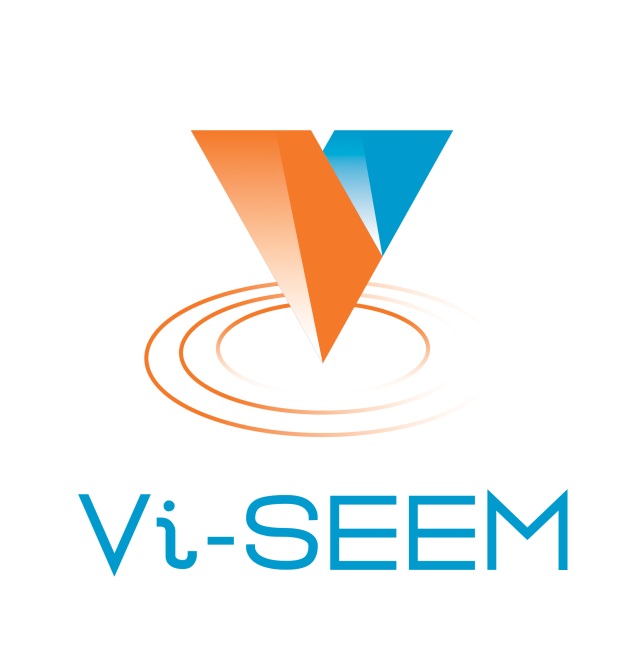 VI-SEEM data analysis service
Petar Jovanovic
Institute of Physics Belgrade
The VI-SEEM project initiative is co-funded by the European Commission under the H2020 Research Infrastructures contract no. 675121
Agenda
Apache Hadoop
Hadoop basic component
HDFS
MapReduce
Word count example with mvn archetype from VI-SEEM code repo
Hadoop streaming
More examples
VI-SEEM REG CL, 11-13 Oct 2017 								‹#›
Apache Hadoop
Open-source programming framework that supports processing and storing large data sets in a distributed computing environment.
Based on Google’s MapReduce and Google File System papers
https://research.google.com/archive/mapreduce.html
https://research.google.com/archive/gfs.html
Evolved from an effort to build an open source search engine (Nutch)
Hadoop ecosystem
VI-SEEM REG CL, 11-13 Oct 2017 								‹#›
Hadoop: basic components
HDFS
A distributed file system
Cuts files into chunks
Stores chunks across multiple machines with multiple copies
helps with fault tolerance and access speeds

MapReduce
A basic approach to programming data analysis workflows in Hadoop.
A batch system of execution

Two types of nodes:
Name node
Data node
VI-SEEM REG CL, 11-13 Oct 2017 								‹#›
HDFS
HDFS file system commands (https://hadoop.apache.org/docs/r2.4.1/hadoop-project-dist/hadoop-common/FileSystemShell.html) 
list files in the current directory:hdfs dfs -ls
put a file into HDFS:hdfs dfs -put data_file.dat
get a file from HDFS:hdfs dfs -get data_file.dat
VI-SEEM REG CL, 11-13 Oct 2017 								‹#›
MapReduce
Works on data as key-value pairs
2 step approach:
Map is a function applied to every record in a dataset, which translates it into a key-value pair
Reduce is a function that combines key-value pairs in some meaningful way and calculates results on them (e.g.  word frequencies in a language corpus)
Between map and reduce step, key-value pairs are sorted by key.
MapReduce in Unix commands:$ cat input.dat | mapper | sort | reducer > output.dat
VI-SEEM REG CL, 11-13 Oct 2017 								‹#›
MapReduce - basic
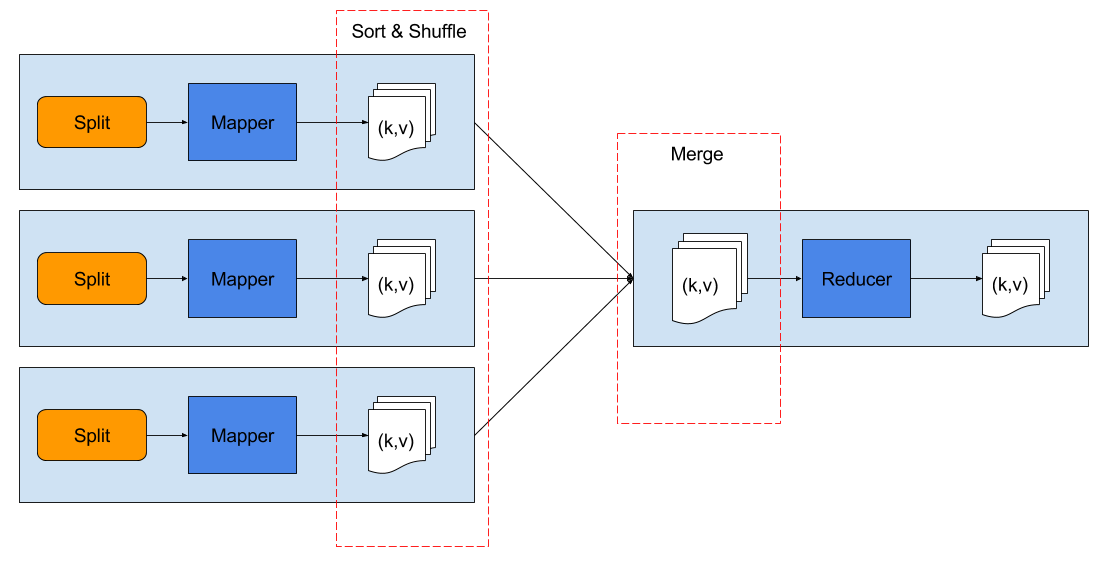 VI-SEEM REG CL, 11-13 Oct 2017 								‹#›
MapReduce - with combiner
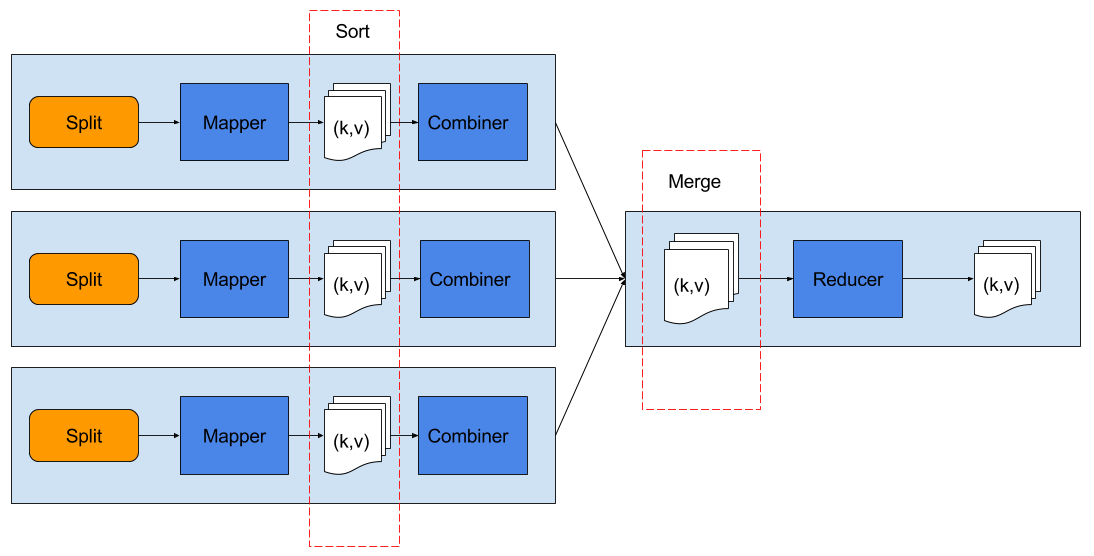 VI-SEEM REG CL, 11-13 Oct 2017 								‹#›
MapReduce - multiple reducers
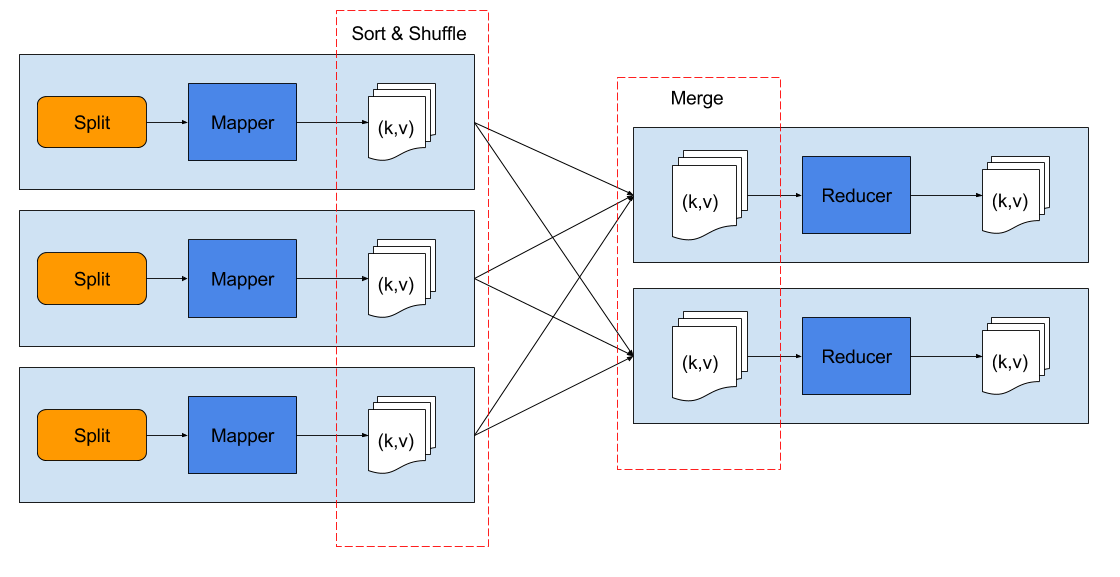 VI-SEEM REG CL, 11-13 Oct 2017 								‹#›
Word count example
Mapper
split input lines into words
add 1 as initial count of each word
Reducer
for each word (key), sum its counts (value)

Combiner
same as reducer, but runs locally on mapper outputs
commutative and associative operation
useful when it can reduce the mapper output

Maven project archetype in VI-SEEM code repository: https://code.vi-seem.eu/petarj/hadoop-archetype
VI-SEEM REG CL, 11-13 Oct 2017 								‹#›
Hadoop streaming (1)
MapReduce in Unix commands:$ cat input.dat | mapper | sort | reducer > output.dat
Hadoop streaming pipes input through standard input to the mapper, whose output is sorted and then piped to reducer.
Inputs are processed line by line, and each line is a string
the mapper and the reducer are responsible for parsing the input lines
slight difference to the Java api where reducer gets a list of values associated with a key
VI-SEEM REG CL, 11-13 Oct 2017 								‹#›
Hadoop streaming (2)
Command to execute:$ hadoop jar $HADOOP_HOME/share/hadoop/tools/lib/hadoop-streaming-2.7.2.jar \		-files mapper_executable,reducer_executable[,combiner_executable] \		-mapper mapper_executable \		[-combiner combiner_executable] \		-reducer reducer_executable \		-input input_data \		-output output_data
 Combiner is optional
To specify more than one reducer add parameter:-D mapreduce.job.reduces=42
VI-SEEM REG CL, 11-13 Oct 2017 								‹#›
Word count with straming
Getting the code
$ git clone https://code.vi-seem.eu/petarj/hadoop-training.git 

Executing$ cd hadoop-training/wordcount$ hadoop jar $HADOOP_HOME/share/hadoop/tools/lib/hadoop-streaming-2.7.2.jar \		-files=mapper.py,reducer.py \		-mapper mapper.py \		-combiner reducer.py \		-reducer reducer.py \		-input /user/petarj/train_v2.txt		-output wcout
VI-SEEM REG CL, 11-13 Oct 2017 								‹#›
[Speaker Notes: git -c http.sslVerify=false clone]
Twitter user ranking (1)
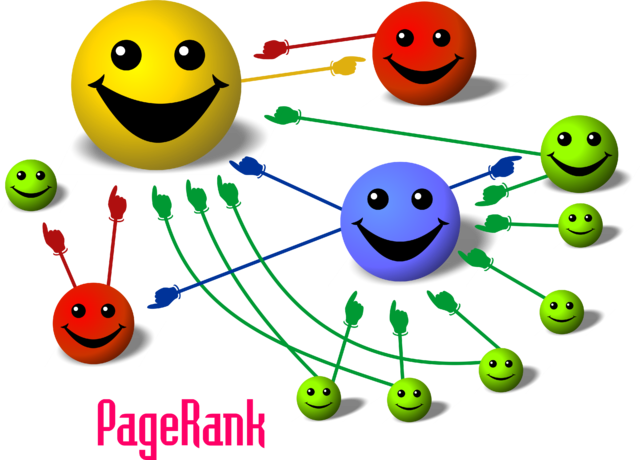 Goal: find influential Twitter users
Simple PageRank algorithm:



	PR(u) - page rank of u
	L(v) - number of out edges of v
	Bu - set of nodes adjacent to u
	u & v - any two distinct nodes
In our case: L(v) is the number of people v is following, Bu are all the people u is following.
VI-SEEM REG CL, 11-13 Oct 2017 								‹#›
Twitter user ranking (2)
Input data:
Text file: /user/petarj/twitter_rv.net	(26 GB)
Each line contains 2 numbers separated by tabs
First column is id of a user, second column is an id of his follower
Two map-reduce steps needed to perform the analysis:
Convert data from edge list to adjacency list and set initial PageRank
Compute the PageRank approximation


Running multiple reducers
VI-SEEM REG CL, 11-13 Oct 2017 								‹#›
Twitter user ranking (3)
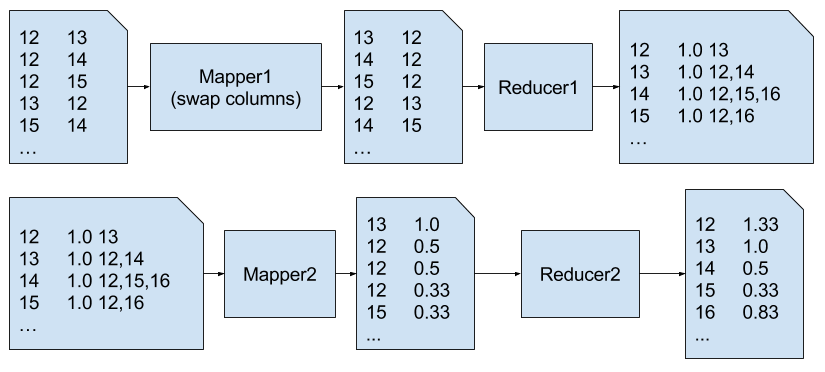 STEP 1
STEP 2
VI-SEEM REG CL, 11-13 Oct 2017 								‹#›
Twitter demo
Getting the code
$ git clone https://code.vi-seem.eu/petarj/hadoop-training.git 

Executing$ cd hadoop-training/twitterrank$ hadoop jar $HADOOP_HOME/share/hadoop/tools/lib/hadoop-streaming-2.7.2.jar \		-D mapreduce.job.reduces=20		-files=mapper1.py,reducer1.py \		-mapper mapper1.py \		-reducer reducer1.py \		-input /user/petarj/twitter_rv.net		-output twrank_step1$ hadoop jar $HADOOP_HOME/share/hadoop/tools/lib/hadoop-streaming-2.7.2.jar \		-D mapreduce.job.reduces=6		-files=mapper2.py,reducer2.py \		-mapper mapper2.py \		-reducer reducer2.py \		-input twrank_step1		-output twrank_step2
VI-SEEM REG CL, 11-13 Oct 2017 								‹#›
Questions
Thank you for your attention.
VI-SEEM REG CL, 11-13 Oct 2017 								‹#›